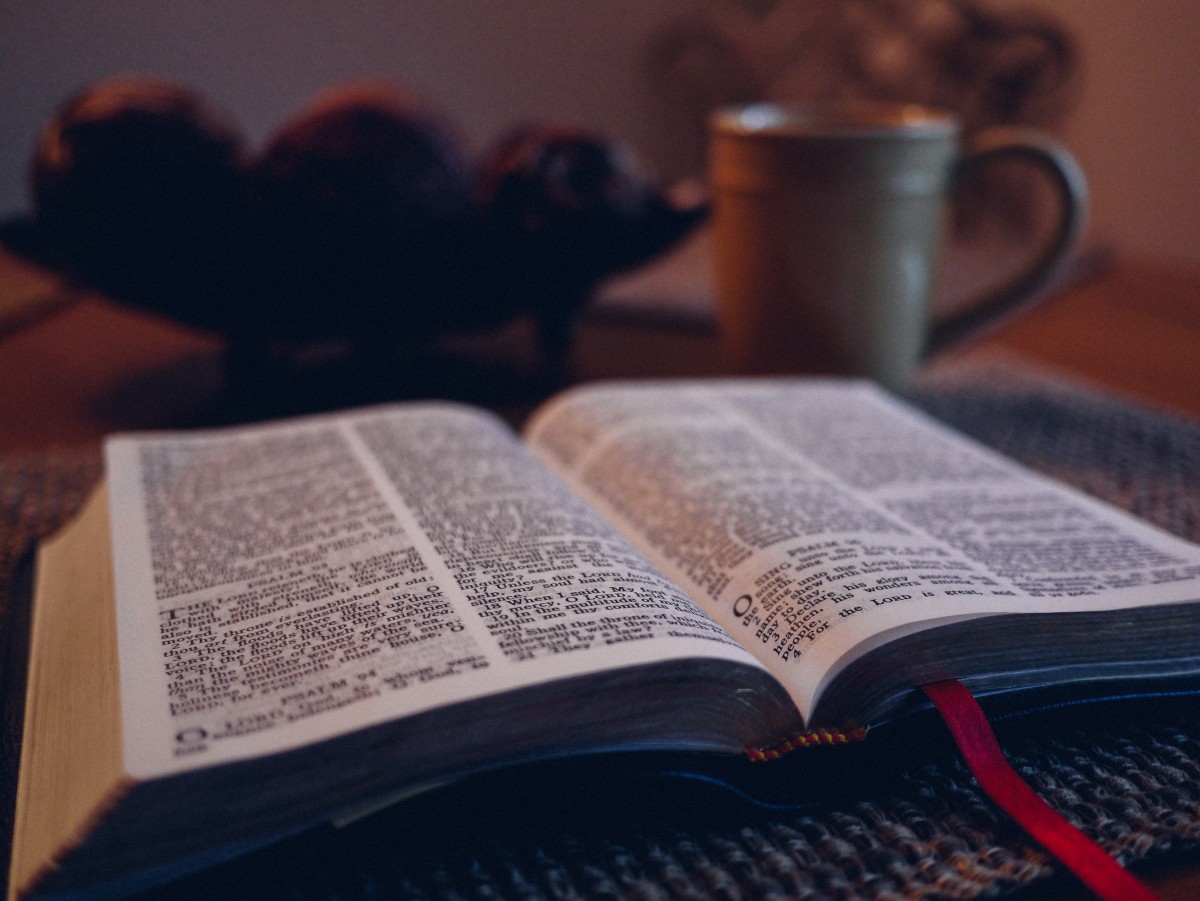 Bibelsteder om autoriteter
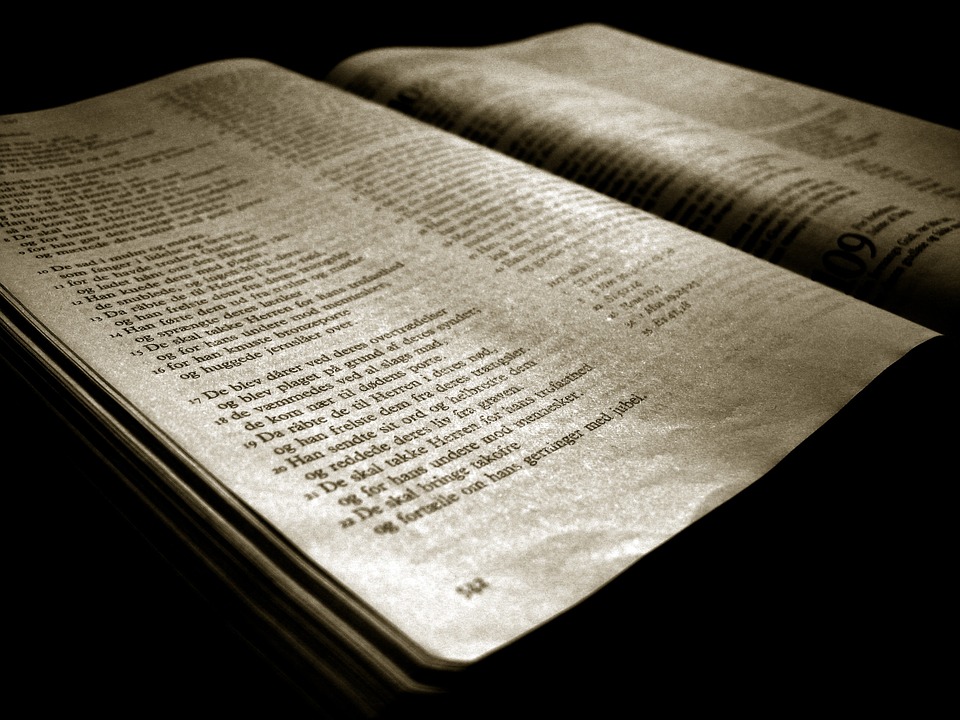 Gruppearbejde
Læs den udleverede tekst fra Bibelen.
Hvad siger den om autoriteter?
Hvad er hovedpointerne?
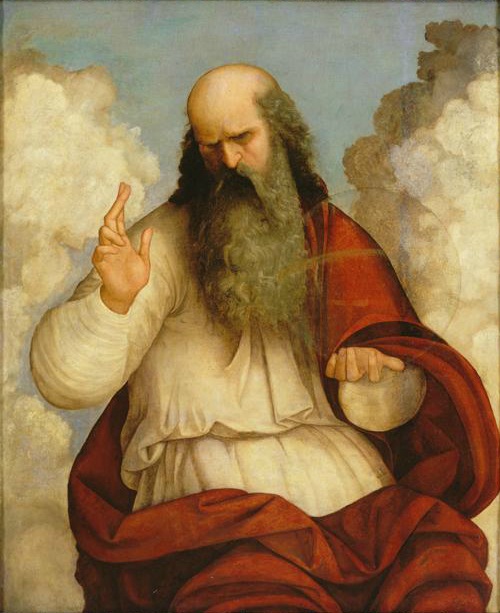 Gud som autoritet
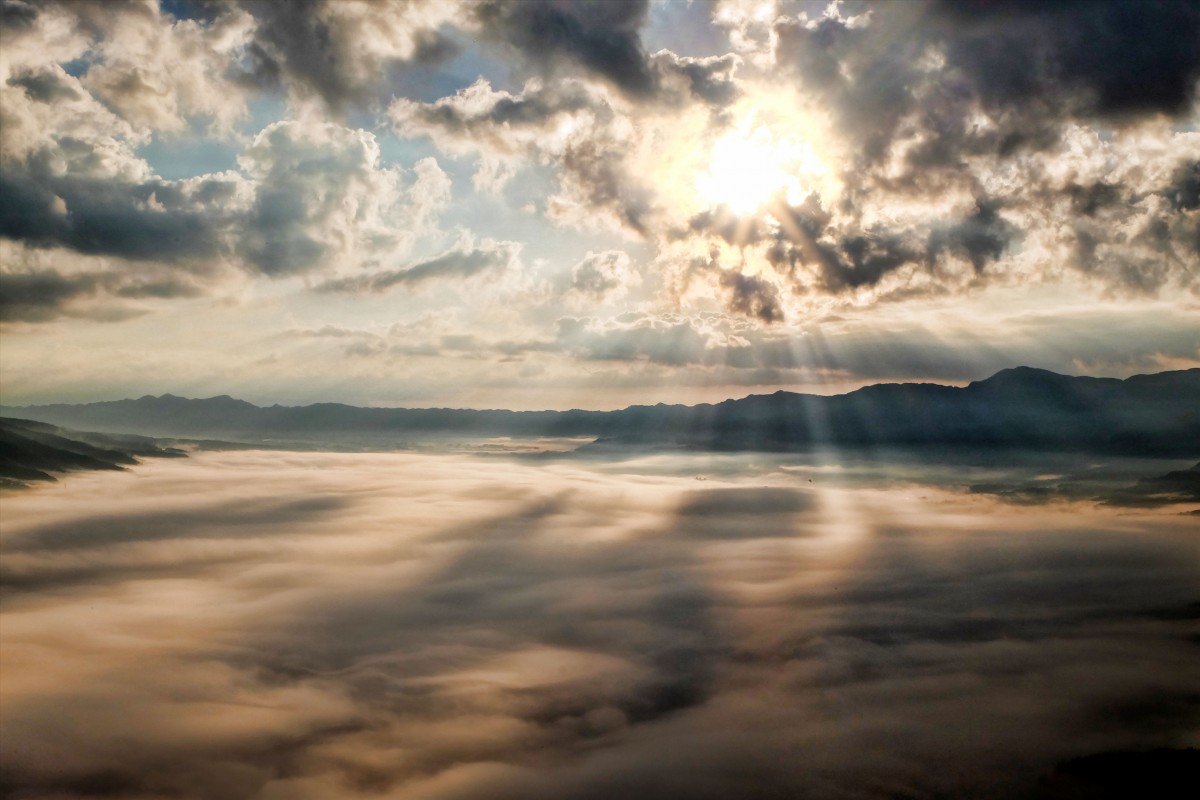 Gud
Mig
Næsten